การดำเนินงานตามโครงการเฝ้าระวังและป้องกันไวรัสตับอักเสบบี และซี จังหวัดเพชรบูรณ์
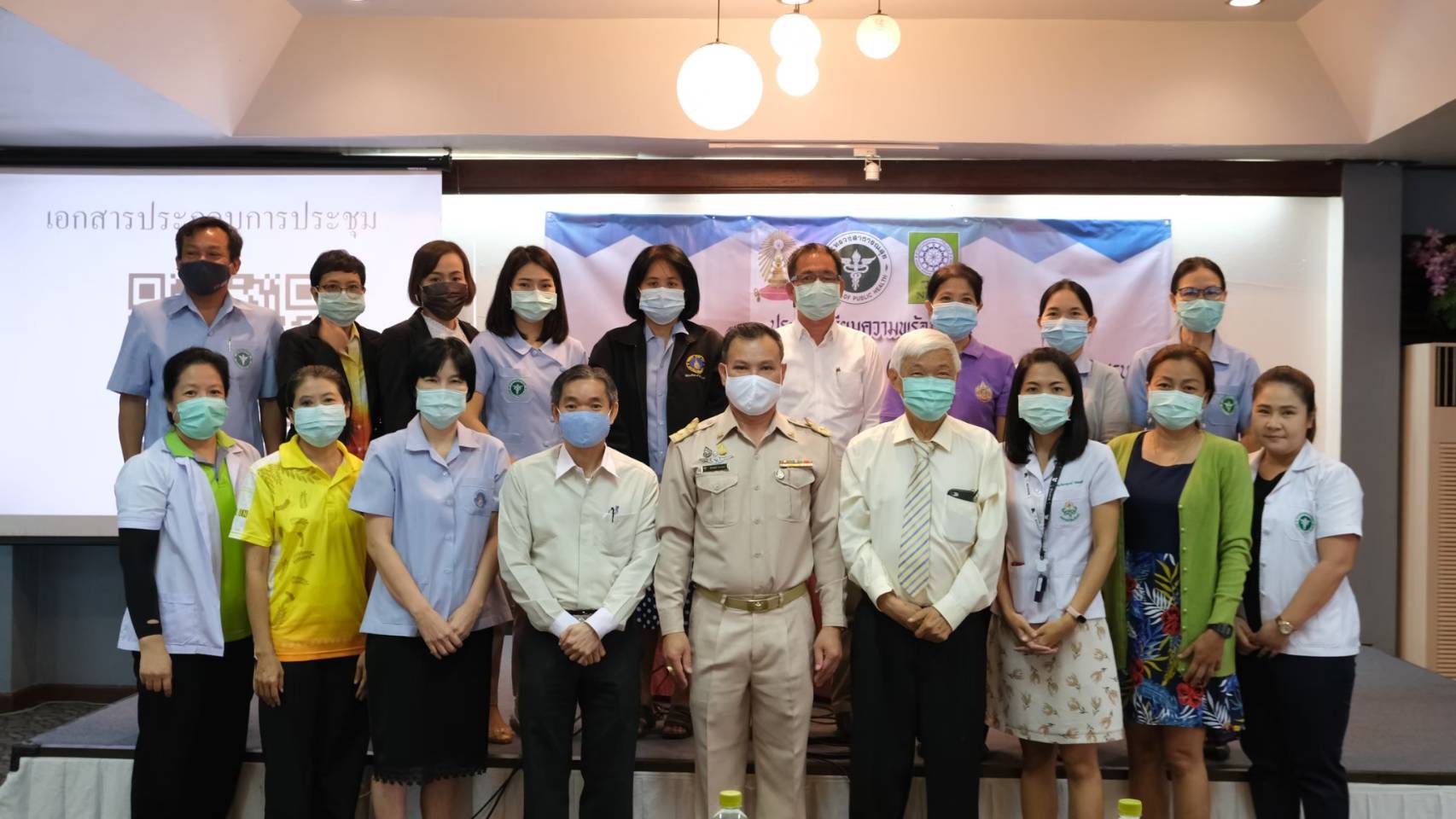 นำเสนอโดย
กลุ่มงานควบคุมโรคไม่ติดต่อ สุขภาพจิต และยาเสพติด
การดำเนินงานตรวจคัดกรองและการรักษาไวรัสตับอักเสบ ซี  จังหวัดเพชรบูรณ์
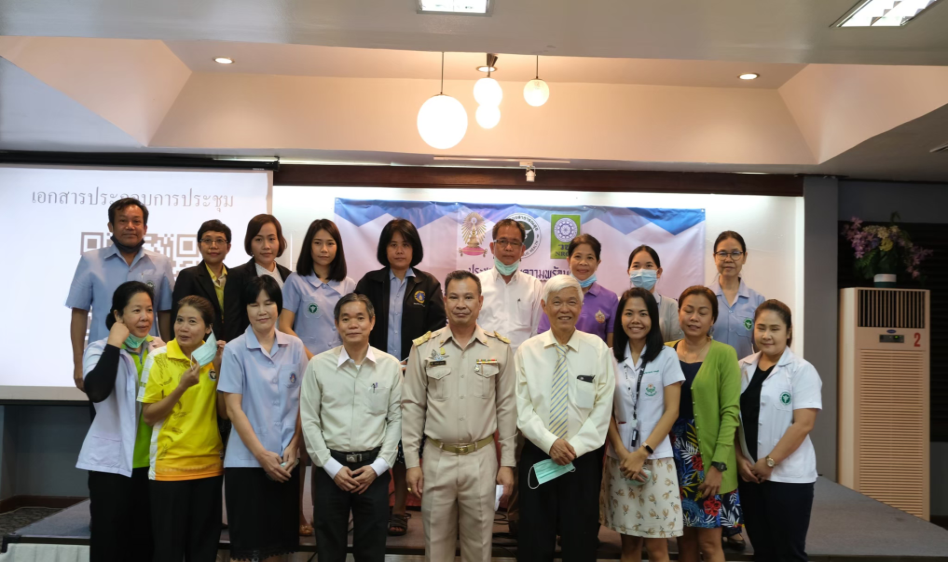 โครงการ การขจัดไวรัสตับอักเสบในประเทศไทย (แบบจุลภาค)
รูปแบบจังหวัดเพชรบูรณ์ มุ่งสู่การกวาดล้างไวรัสตับอักเสบ ภายในปี 2573
วัตถุประสงค์
1. ประชาชนอายุ 35-69 ปี ได้รับการคัดกรองไวรัสตับอักเสบซี ร้อยละ 90 
2. ผู้ที่ตรวจพบการติดเชื้อ HCV และอยู่ในเกณฑ์จะต้องได้รับการรักษาร้อยละ 80
3. ประเมินรูปแบบของการตรวจวินิจฉัย การรักษา ประสิทธิผลการบริหารจัดการและความคุ้มค่าเพื่อเป็นแบบอย่างนำไปขยายการดำเนินงานให้ครอบคลุมทั้งประเทศต่อไป
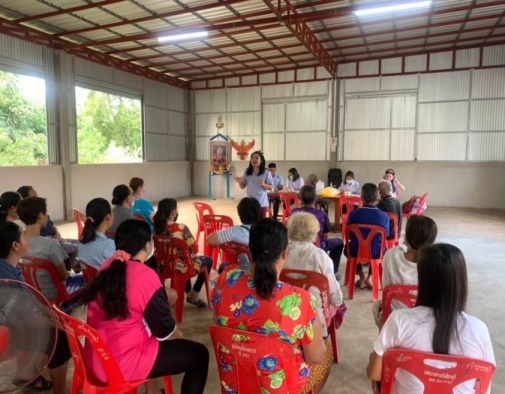 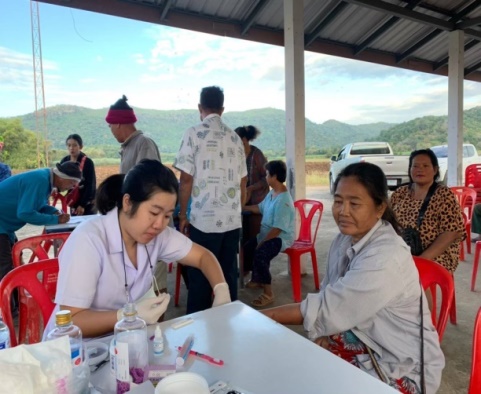 เป้าหมาย
ประชากรในจังหวัดเพชรบูรณ์ อายุ 35-69 ปี ประมาณ 400,000 คน
การดำเนินงานตรวจคัดกรองและการรักษาไวรัสตับอักเสบ ซี  จังหวัดเพชรบูรณ์
***เริ่มดำเนินการคัดกรอง เดือนพฤศจิกายน 2563 และขยายระยะเวลาดำเนินการถึงเดือนสิงหาคม 2565
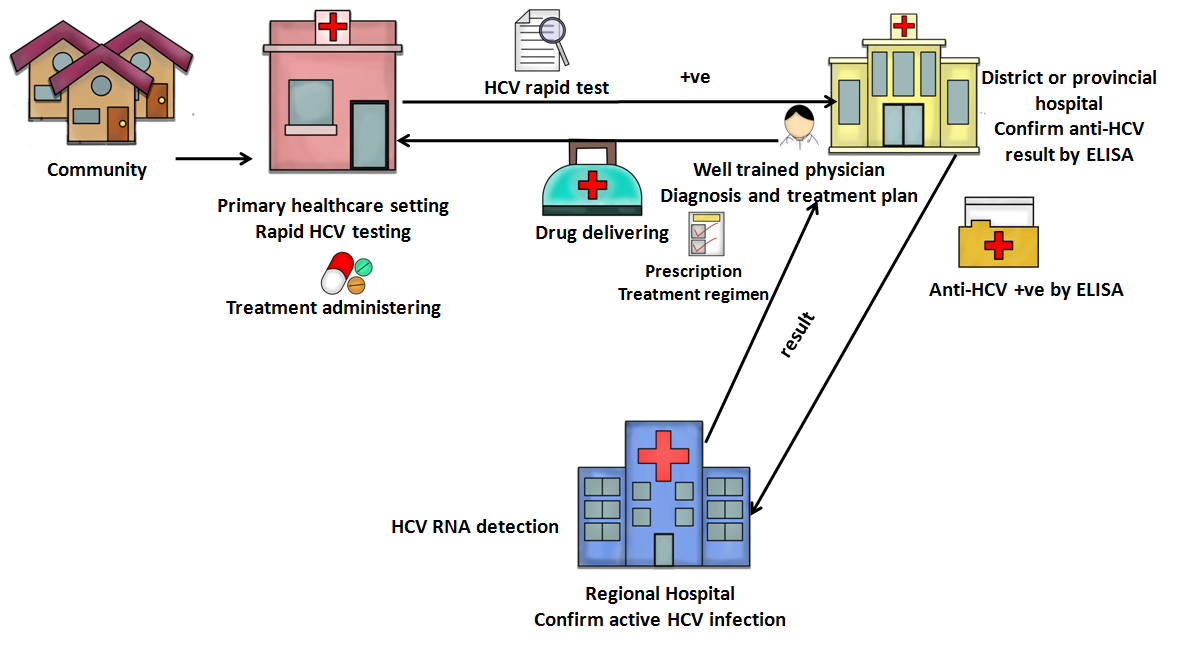 Result: HCV strip test Pos = 6.75% (10,266/152,124)HBV strip test Pos = 5.23% (2,856/54,757)
Result: HCV RNA Pos = 78.23% (3,453/4,414)HBsAg Pos = 85.29% (951/1,115)HCV Viral load > 5000 IU/ml = 97.46% (1,001/1,027)
Screening to treat
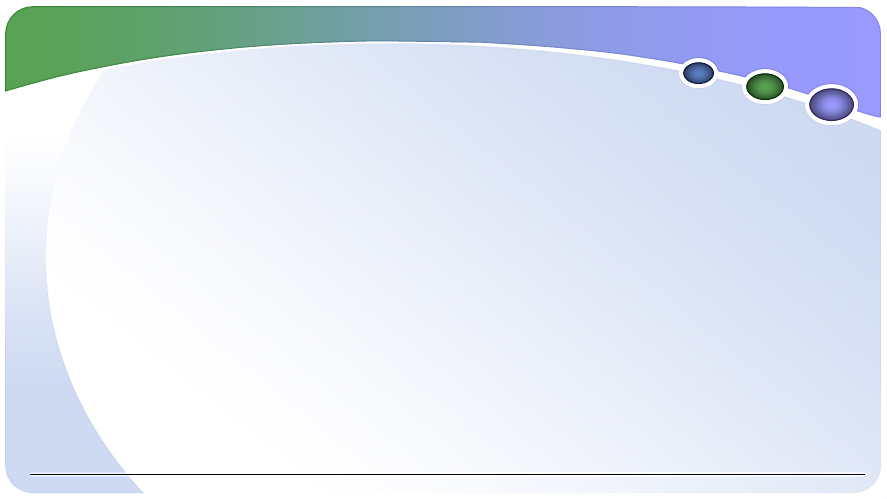 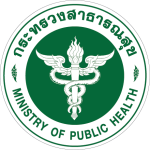 ผลการดำเนินงานคัดกรองไวรัสตับอักเสบ ซี จังหวัดเพชรบูรณ์
ที่มา: ข้อมูลคัดกรอง  ณ วันที่ 18 ต.ค. 2564
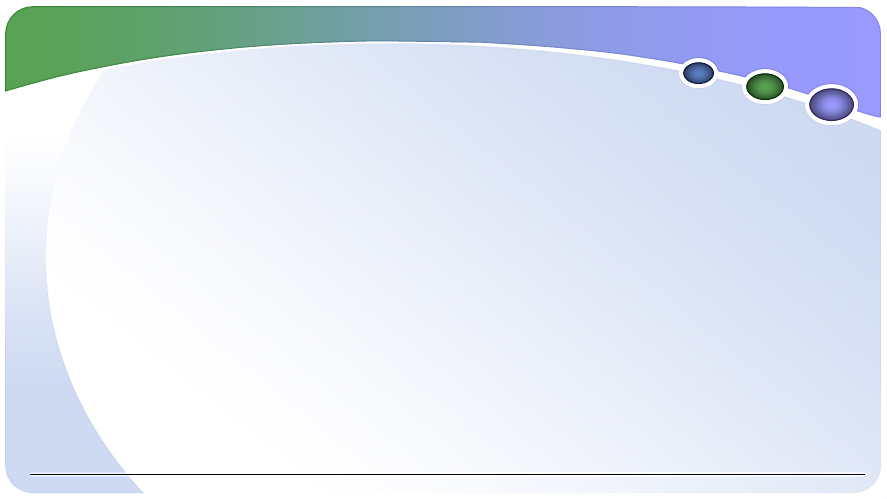 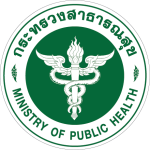 ผลการดำเนินงานคัดกรองไวรัสตับอักเสบ บี จังหวัดเพชรบูรณ์
ที่มา: ข้อมูลคัดกรอง  ณ วันที่ 18 ต.ค. 2564
หมายเหตุ : รพ.วังโป่งยังไม่ได้ดำเนินการติดตามกลุ่มตัวอย่างที่ HBV strip test positive เข้าระบบตรวจยืนยัน
ความก้าวหน้าด้านการรักษาไวรัสตับอักเสบซี
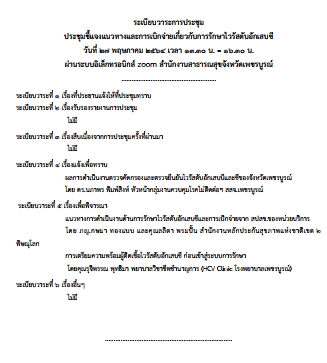 ประชุมชี้แจงแนวการเบิกจ่ายเกี่ยวกับการรักษาไวรัสตับอักเสบซี  
เมื่อวันที่ 27 พฤษภาคม 2564
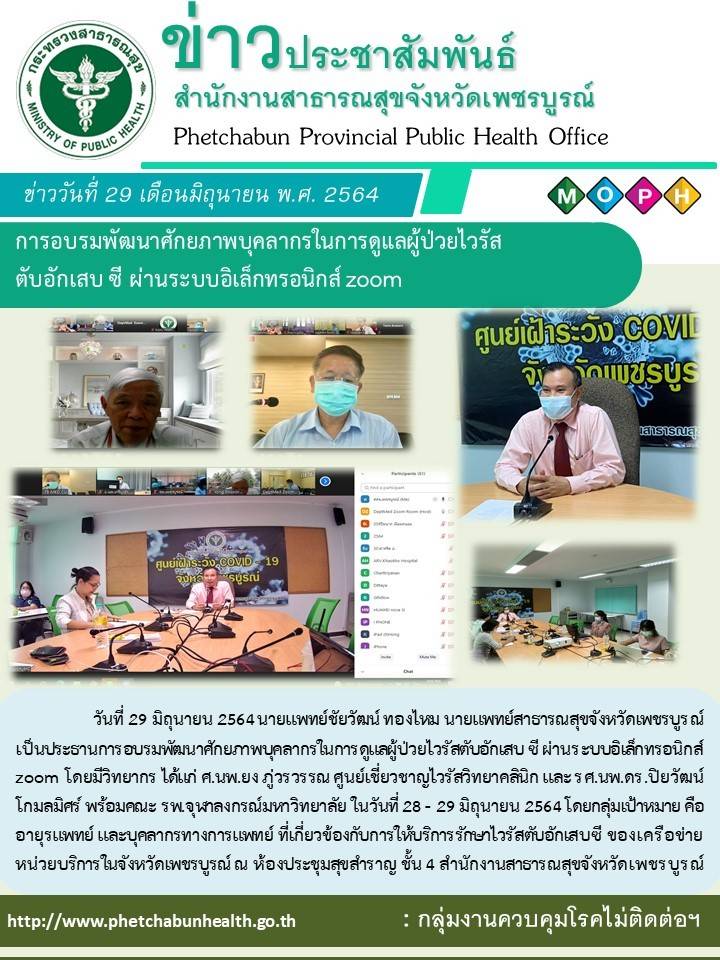 อบรมอายุแพทย์โดย GI Med วันที่ 28-29 มิถุนายน 2564 เพื่อพัฒนาศักยภาพบุคลากรและเพิ่มหน่วยบริการในการรักษา HCV ของจังหวัดเพชรบูรณ์ รวม 5 แห่ง ได้แก่ รพ.เพชรบูรณ์ รพ.วิเชียรบุรี รพ.หล่มสัก รพร.หล่มเก่า และ รพ.หนองไผ่
ความก้าวหน้าด้านการรักษาไวรัสตับอักเสบซี
ที่มา: ข้อมูลจากการสำรวจ วันที่ 27 ตุลาคม 2564
ปัญหาที่ผ่านมา พบว่า ยา Sofosbuvir/Velpatasvir จาก สปสช.ส่วนกลางขาดทำให้การเริ่มยาสำหรับการรักษาในผู้ป่วย HCV รายใหม่ต้องชะลอออกไป
การเปลี่ยนแปลงของหลักเกณฑ์การจ่ายชดเชยจาก สปสช. ปีงบประมาณ 2565
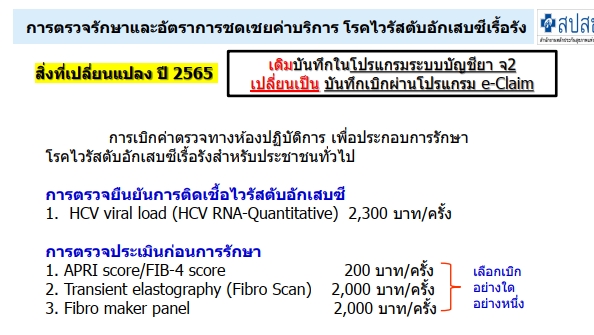 มีการเปลี่ยนแปลงเฉพาะ Lab ส่วนยายังคงบันทึกในโปรแกรม จ.2 เพราะจ่ายชดเชยเป็นยา
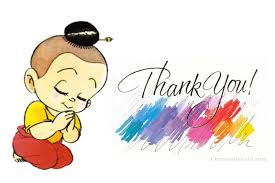